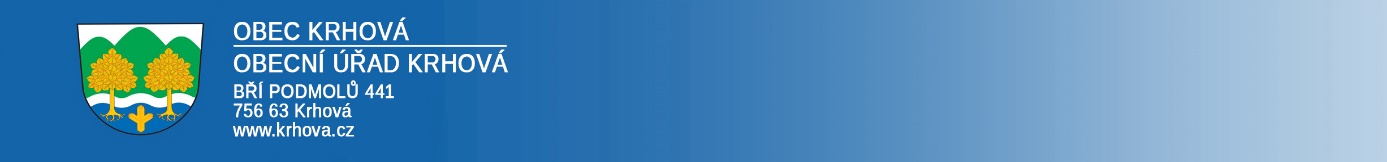 ZVONIČKA V KRHOVÉ
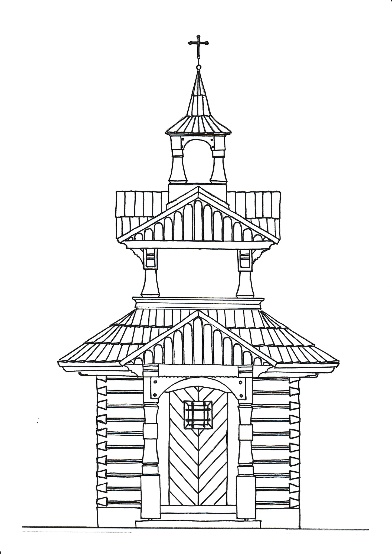 Před pěti lety byla vytvořena první skica zvoničky v Břízkách. Místa, kde by se kolemjdoucí mohli zastavit, podívat se do krajiny, zatáhnout za provázek zvonku a něco si přát. Prvek, zasazený do malebné kopcovité krajiny Beskyd, který by doplnil to, co vytvořila příroda.
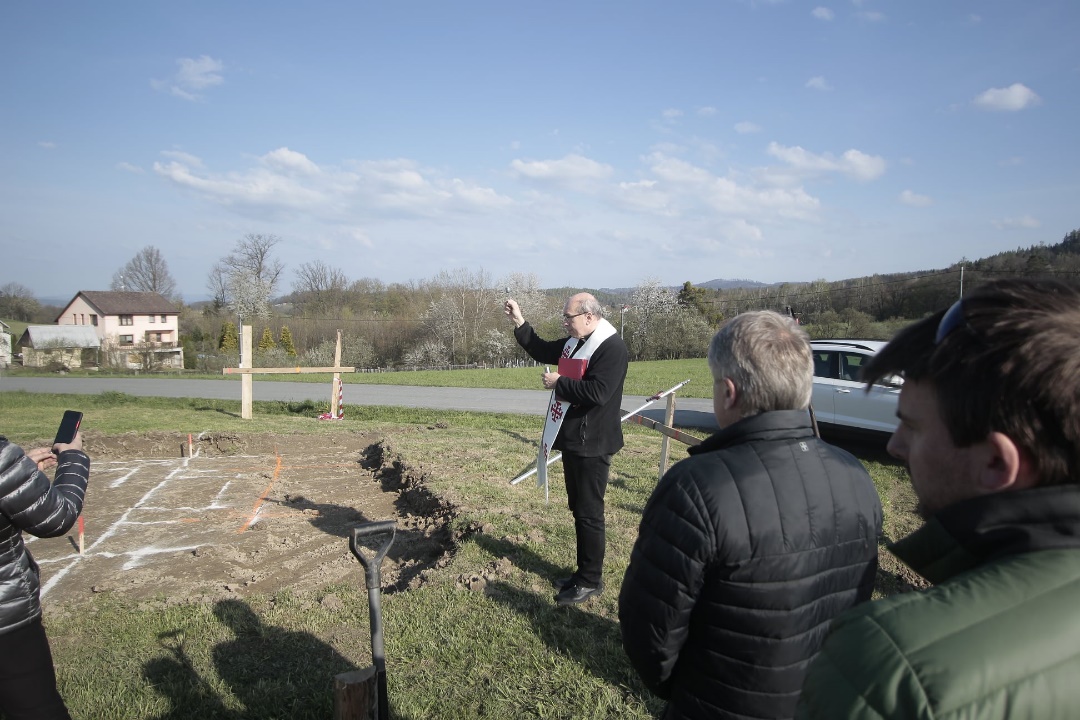 ​6. 5. 2021 jsme 
stavbu zvoničky 
slavnostně 
zahájili s rodinou
Konečných.
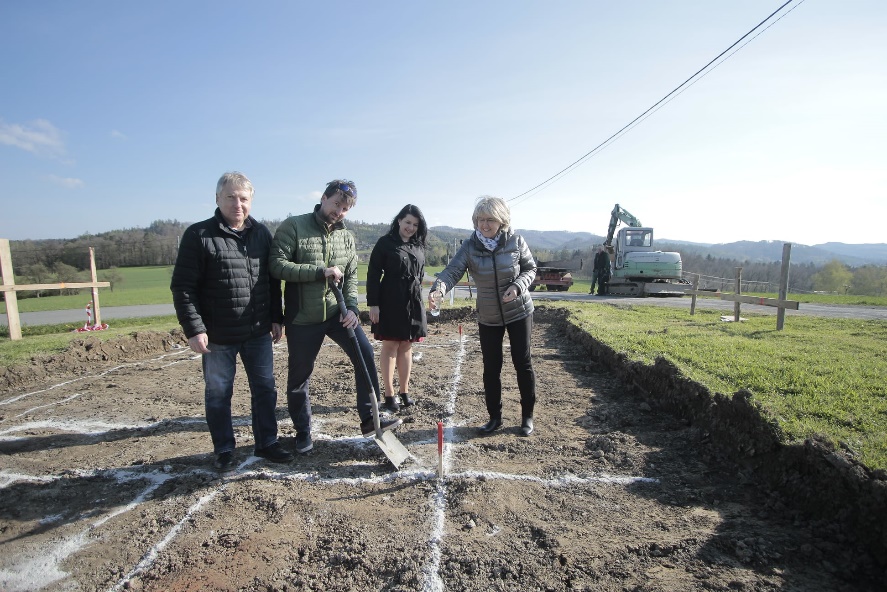 Od prvního tahu tužkou uplynula spousta času. Během té doby bylo nutné provést změnu územního plánu, vytvořit projektovou dokumentaci a vyřídit stavební povolení.
Podpořte nás 
www.darujme.cz
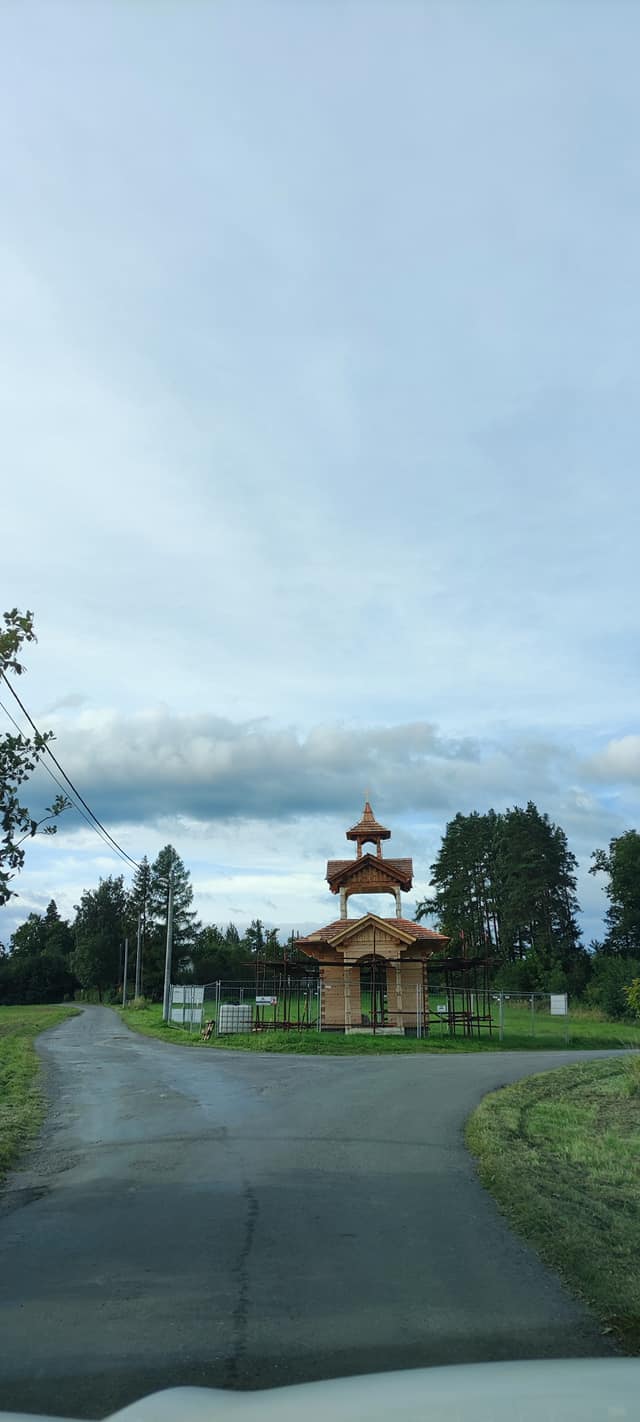 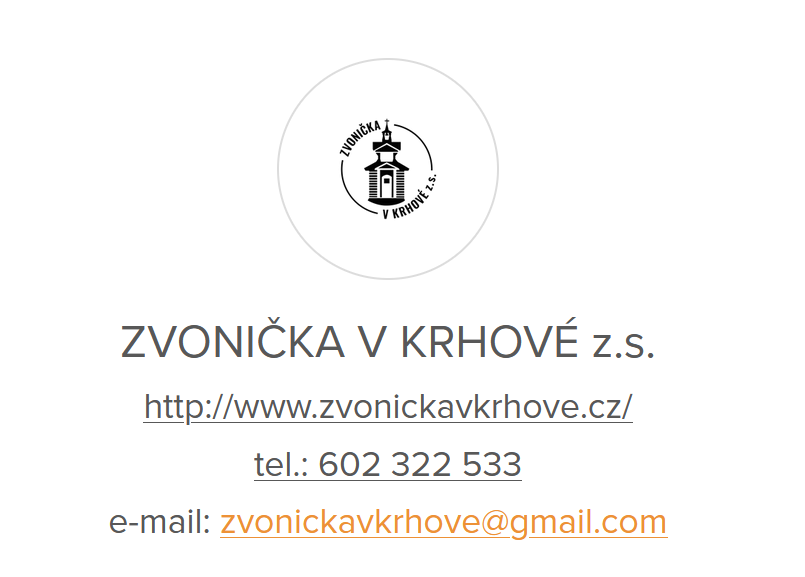